The 5 step plan for building a community
Sarvani Chadalapaka HPC ManagerUniversity of California Merced
schadalapaka@ucmerced.edu
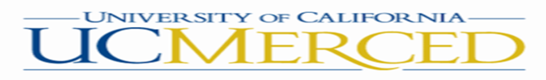 THANK YOU ALL FOR BEING HERE!!
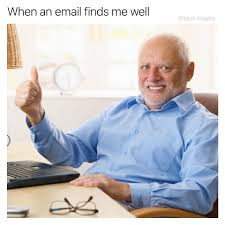 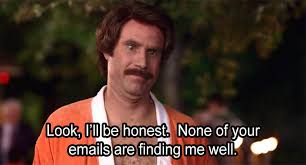 Why build a community?
Career is a jungle gym
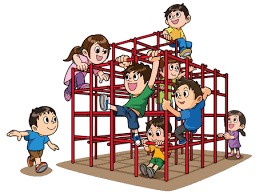 Research Computing Communities
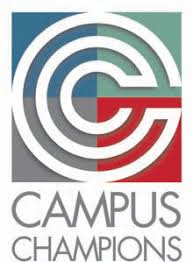 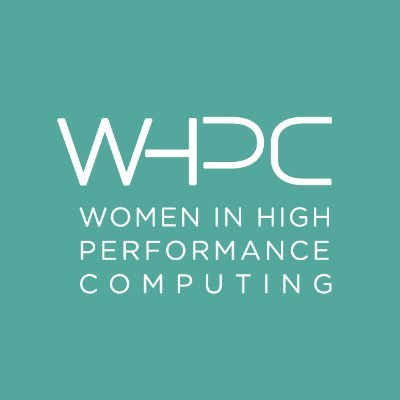 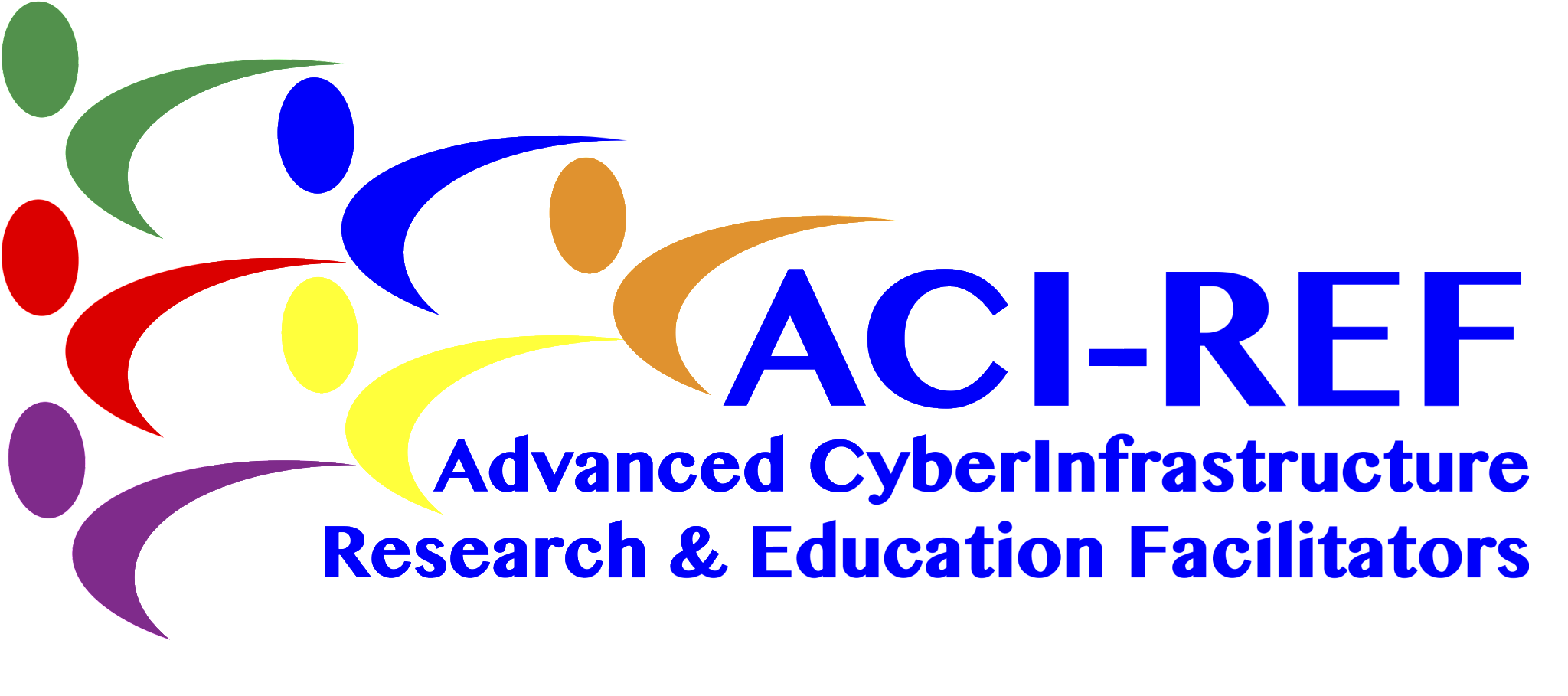 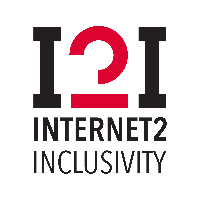 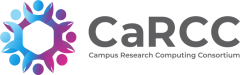 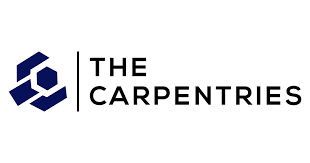 [Speaker Notes: These communities are in place to solve a problem/an umbrella of problems for a diverse group of people that have similar research computing interests.]
How to build a community?
Identify barrier(s)
Leverage existing work in the space
Have a plan
Execute
Receive feedback
(Repeat)
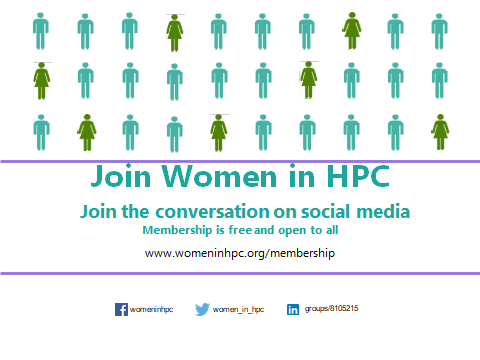 Women in HPC Mentoring Program: womeninhpc.org/mentoring